Студент: Петров Г. Е. Б22-102
Научный руководитель: Солдатов Е. Ю.
Об эксперименте SPD
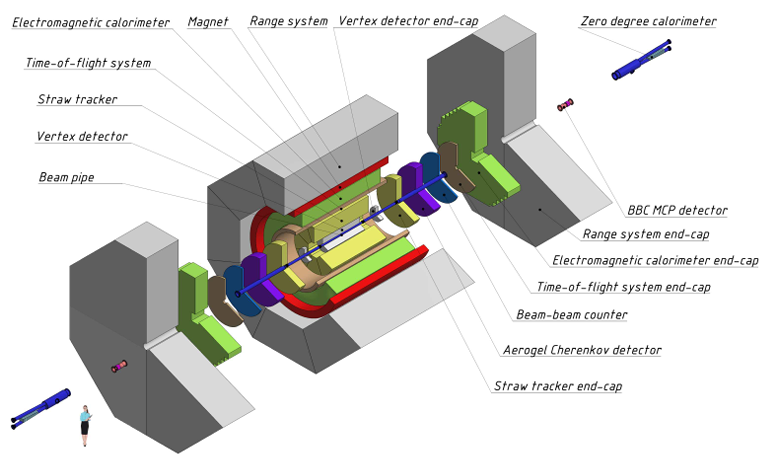 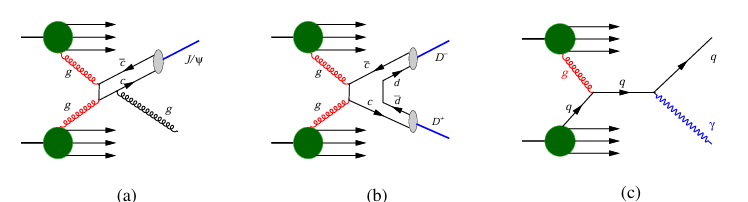 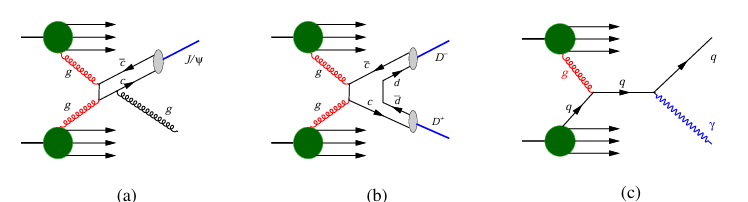 Диаграммы иллюстрирующие реакции: production of (a) charmonium, (b) opencharm, and (c) prompt photons
Детекторы второй стадии эксперимента
Симуляция и реконструкция
Карта попаданий AEG
Карта попаданий RS
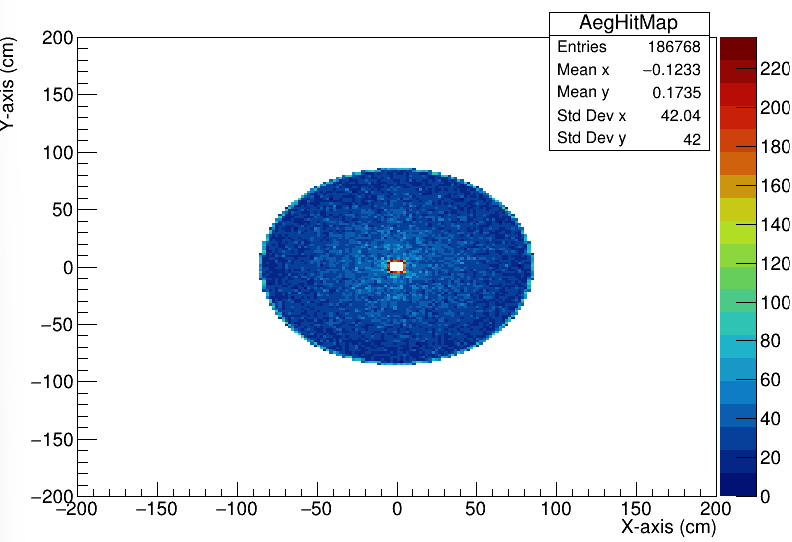 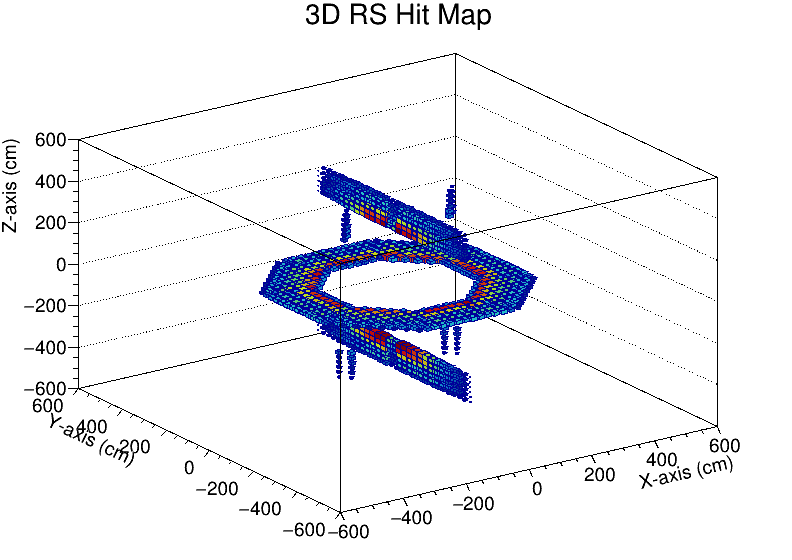 Карта попаданий TOF
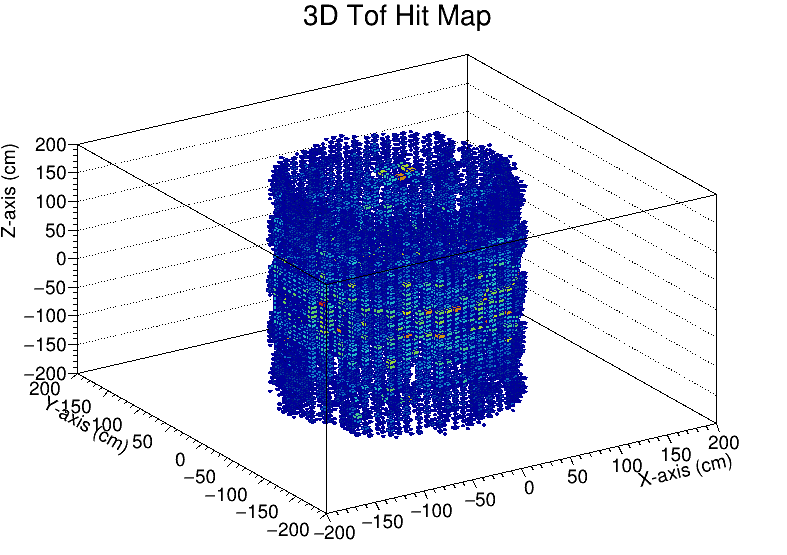 Результаты моделирования
Распределение η в RS
Распределение η в TOF
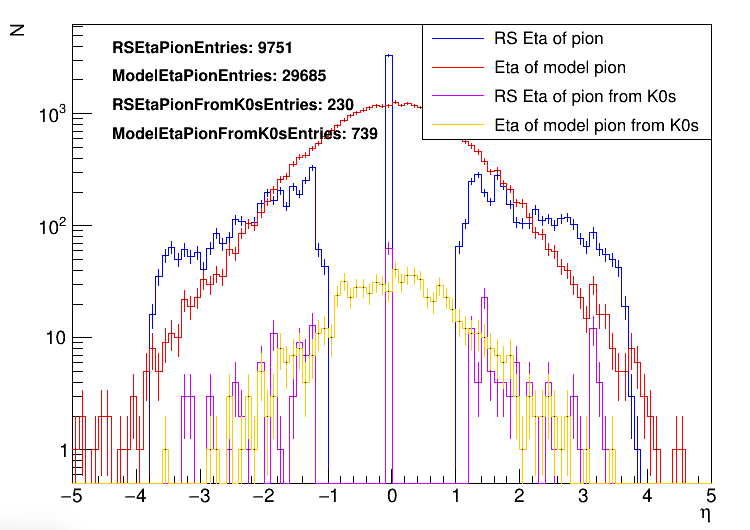 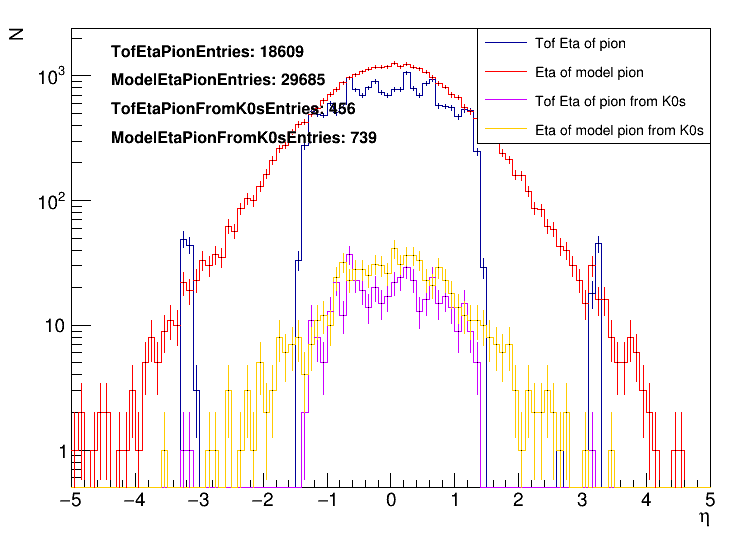 Результаты моделирования
Распределение η в BBC
Распределение η в AEG
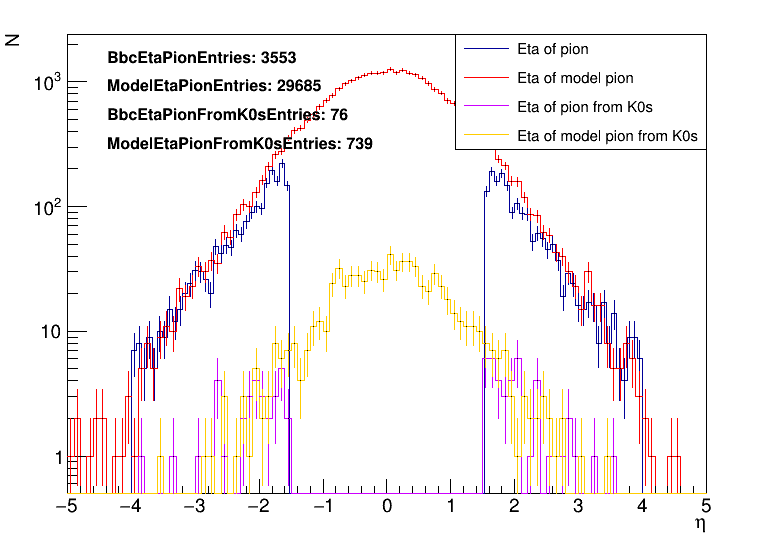 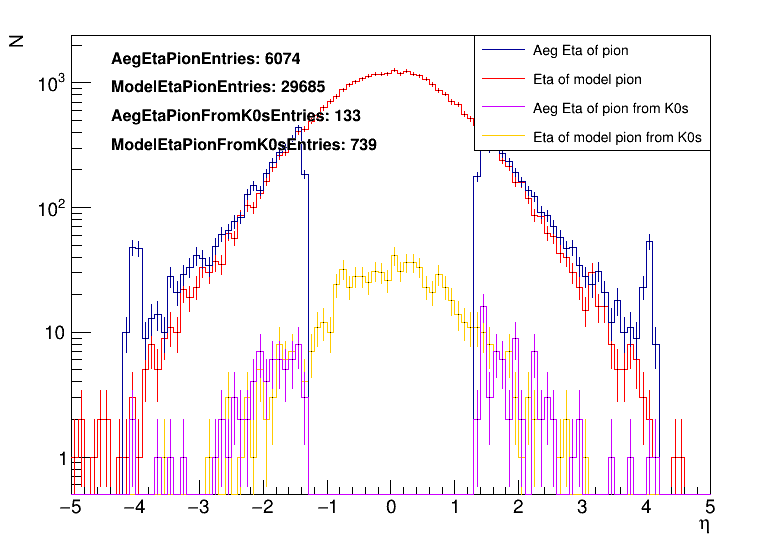 Заключение
Спасибо за внимание